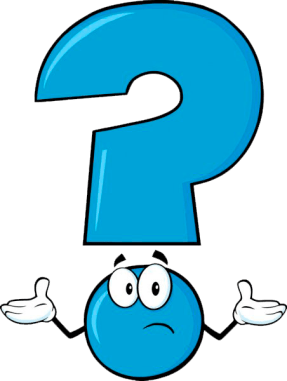 НАЙДИ
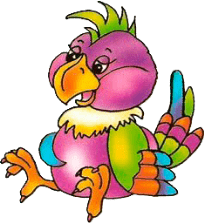 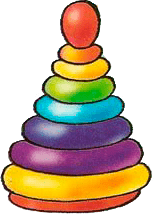 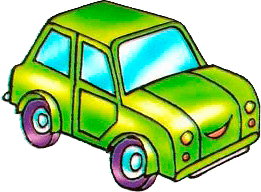 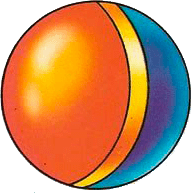 ЧЕТВЕРТЫЙ ЛИШНИЙ
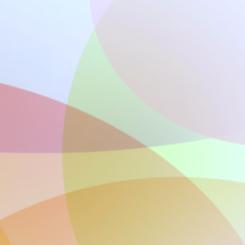 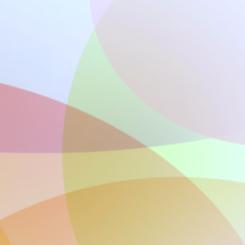 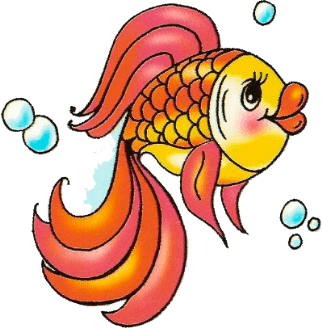 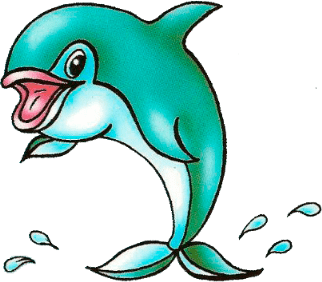 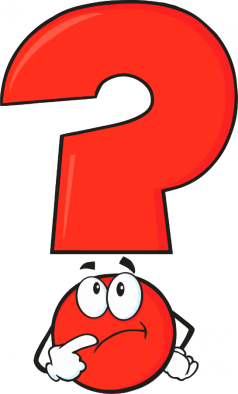 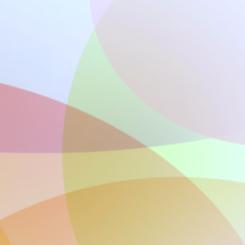 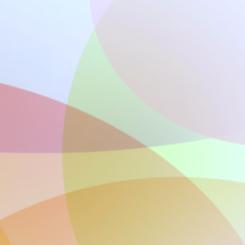 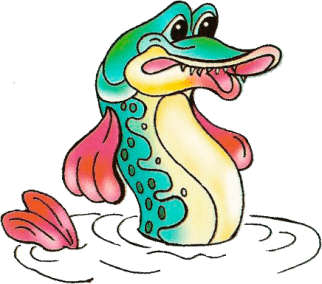 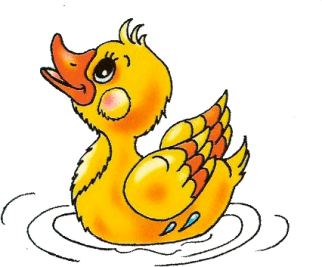 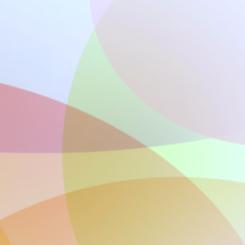 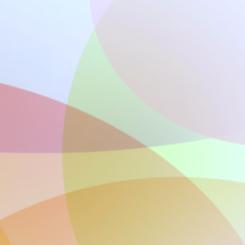 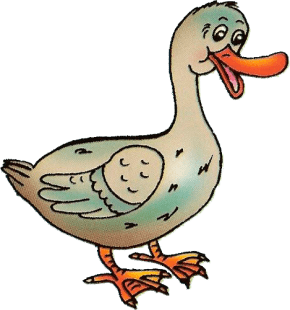 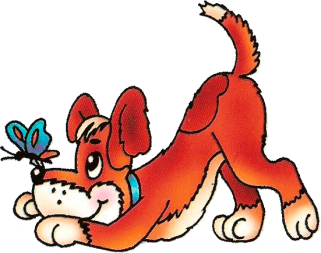 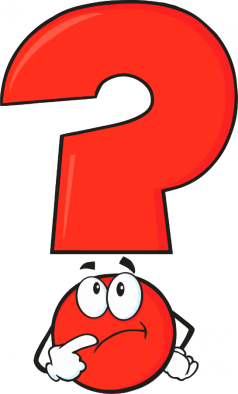 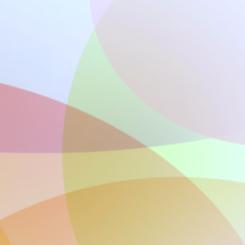 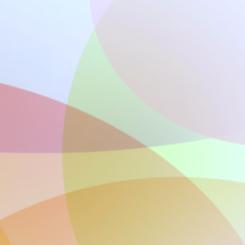 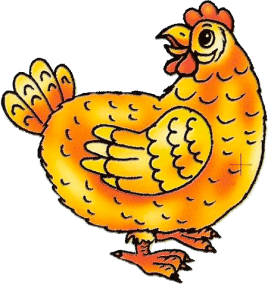 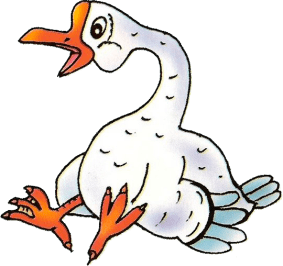 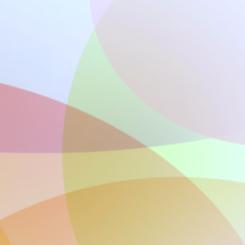 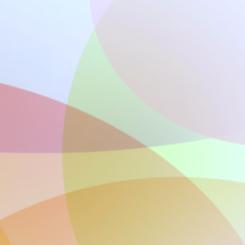 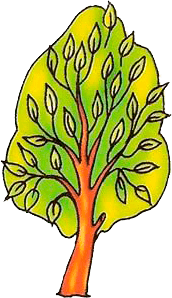 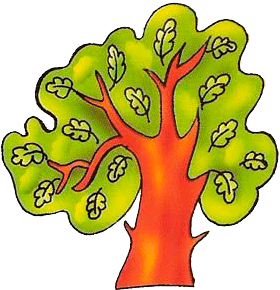 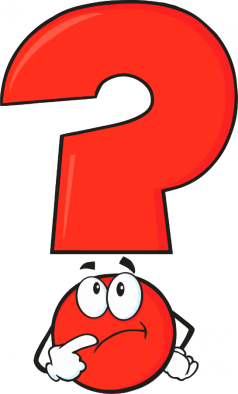 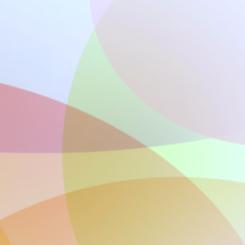 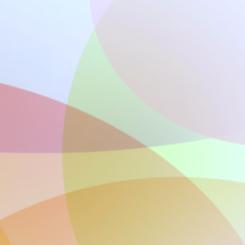 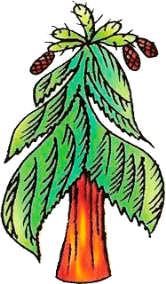 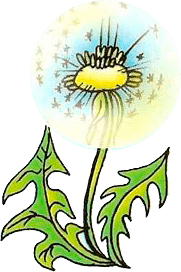 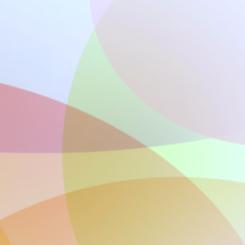 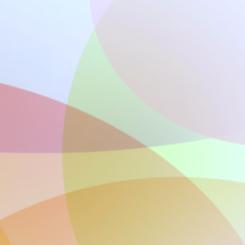 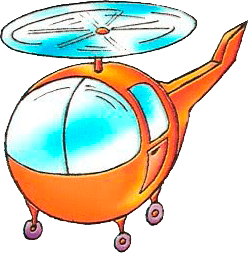 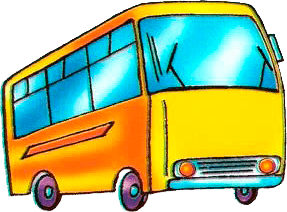 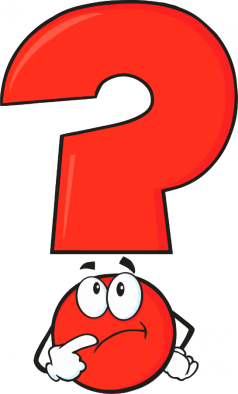 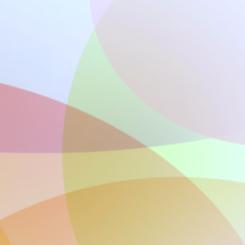 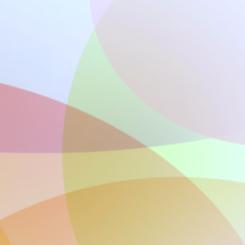 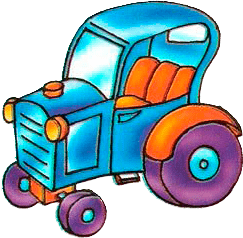 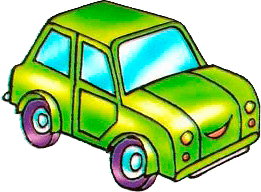 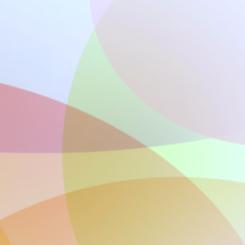 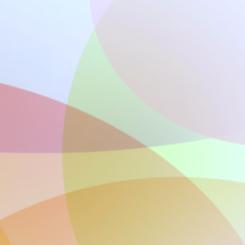 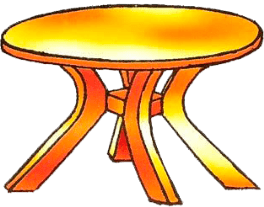 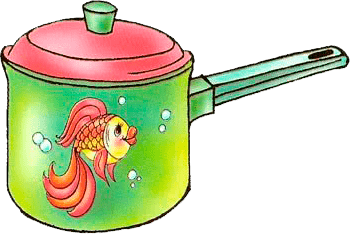 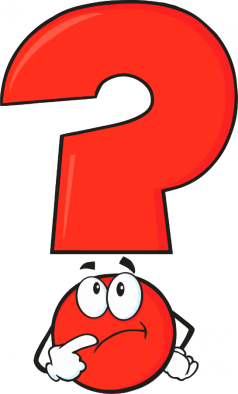 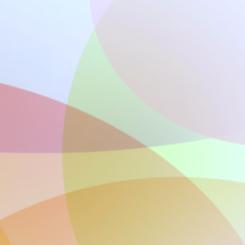 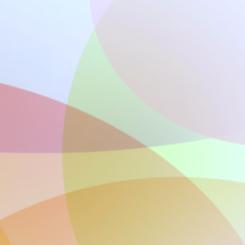 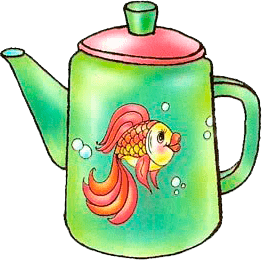 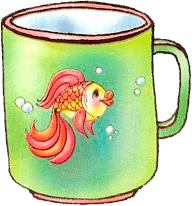 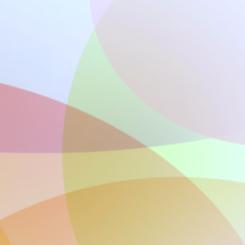 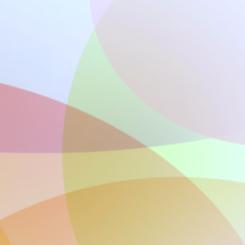 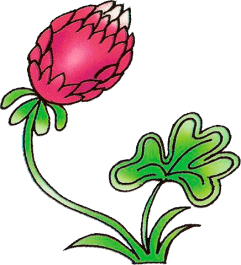 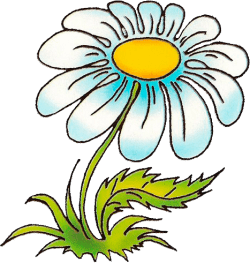 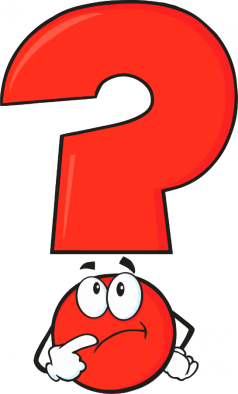 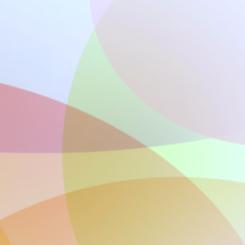 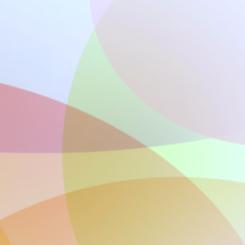 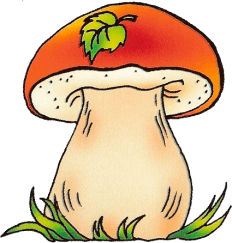 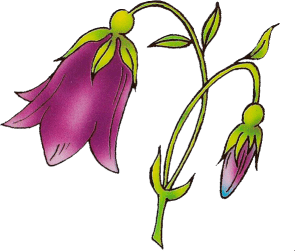 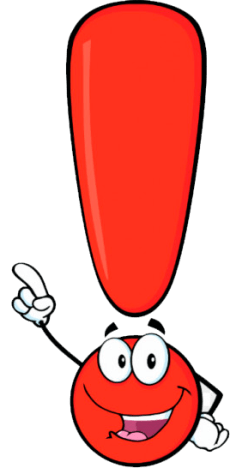 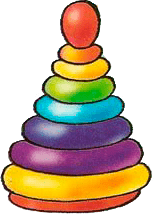 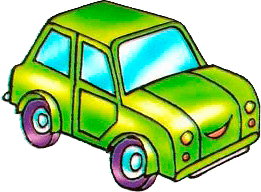 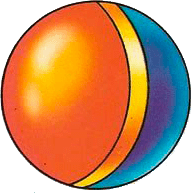 ВСЁ!